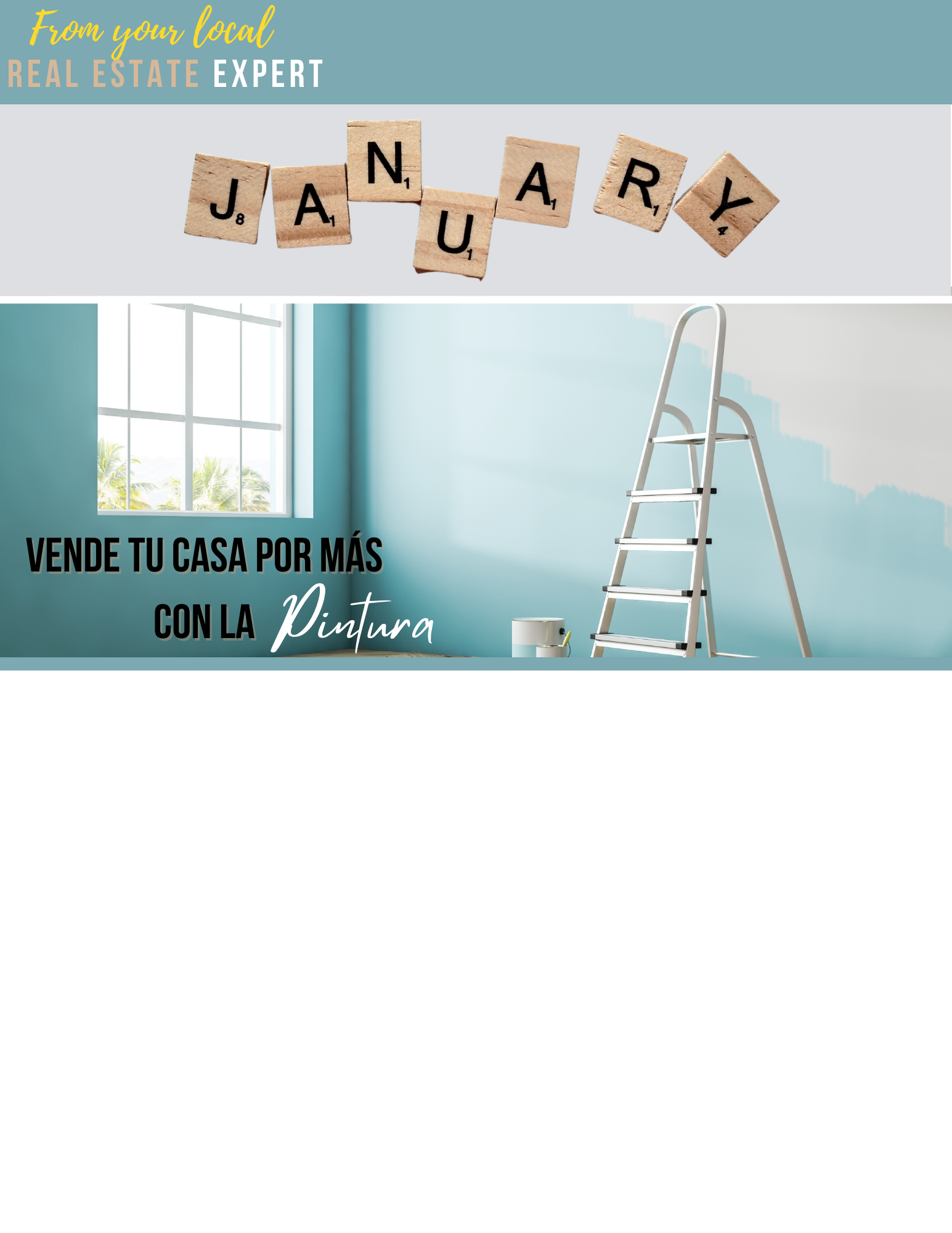 2021
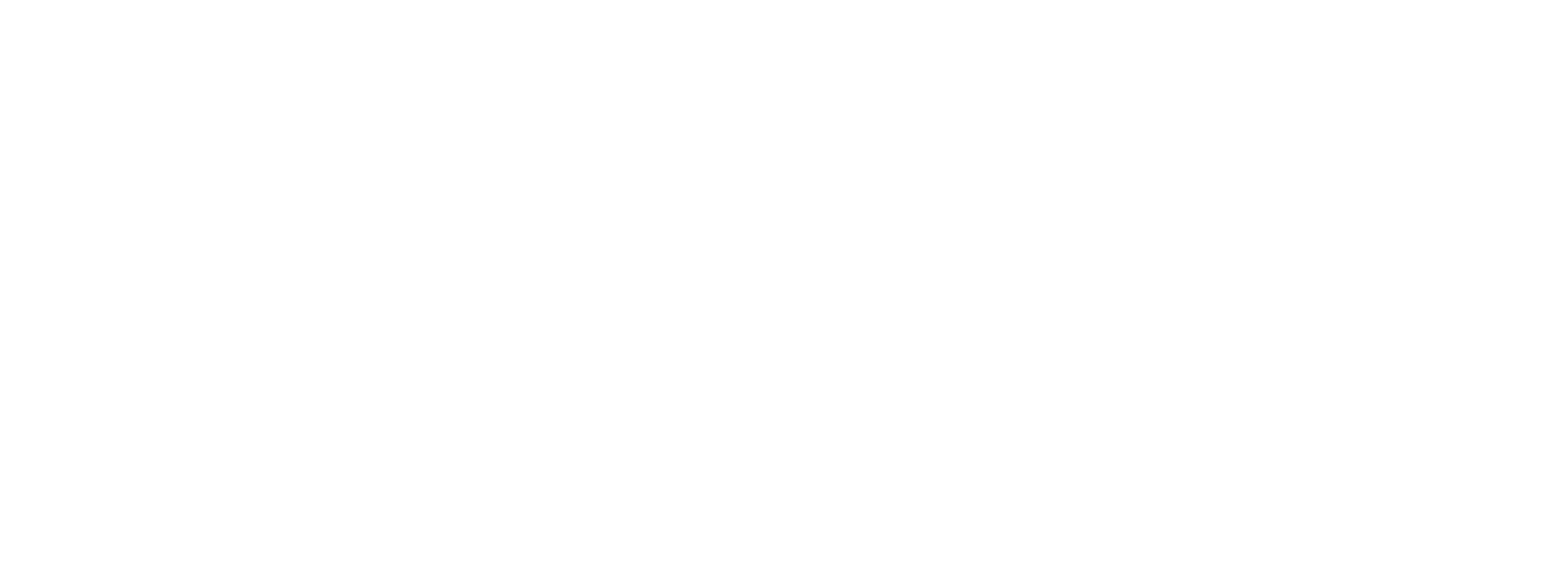 Así es, los colores con los que pintes tu casa pueden hacerte ganar más dinero a la hora de venderla... ¡hasta 5000 dólares o más! Según un informe realizado por Zillow, los colores de sus paredes son realmente importantes cuando se trata de obtener el máximo por su casa.
Un análisis del color de la pintura de Zillow examinó más de 32.000 fotos de casas vendidas en todo el país para ver cómo ciertos colores de pintura impactaron en su precio de venta en comparación con casas similares con paredes blancas. 
Determinaron que los colores neutros fríos son, con diferencia, los más populares en todo el hogar en la actualidad, así que vamos a ir habitación por habitación para ver qué color es el más potente:
Heat it Up
Los comedores, sorprendentemente, son los que mejor funcionan con colores azul pizarra oscuros y aportan un extra de 1926 dólares o más. 
Los dormitorios pintados en azul cerúleo o cadete pueden aportar más de 1.800 dólares.
Los exteriores en una mezcla de gris y beige, llamada "Greige", pueden suponer 3496 dólares más que las casas con el típico estuco marrón medio o bronceado. 
Sorprendentemente, una puerta azul marino puede suponer más de 1.500 dólares, según Zillow.
Los espacios pequeños, como los cuartos de baño, funcionan mejor con el azul pálido, el bígaro o los grises. El verde grisáceo es otro color que funciona muy bien en el baño. 
Las cocinas equipadas con tonos grises y azules suaves pueden aportar 1809 dólares o más. 
Las salas de estar son las que mejor funcionan con marrones cálidos, avena, topo pálido o gris, con lo que se obtienen 1926 dólares más. Lo siento, amigos, ¡el verde lima está descartado!
Información de contacto del agente / sitio web aquí.
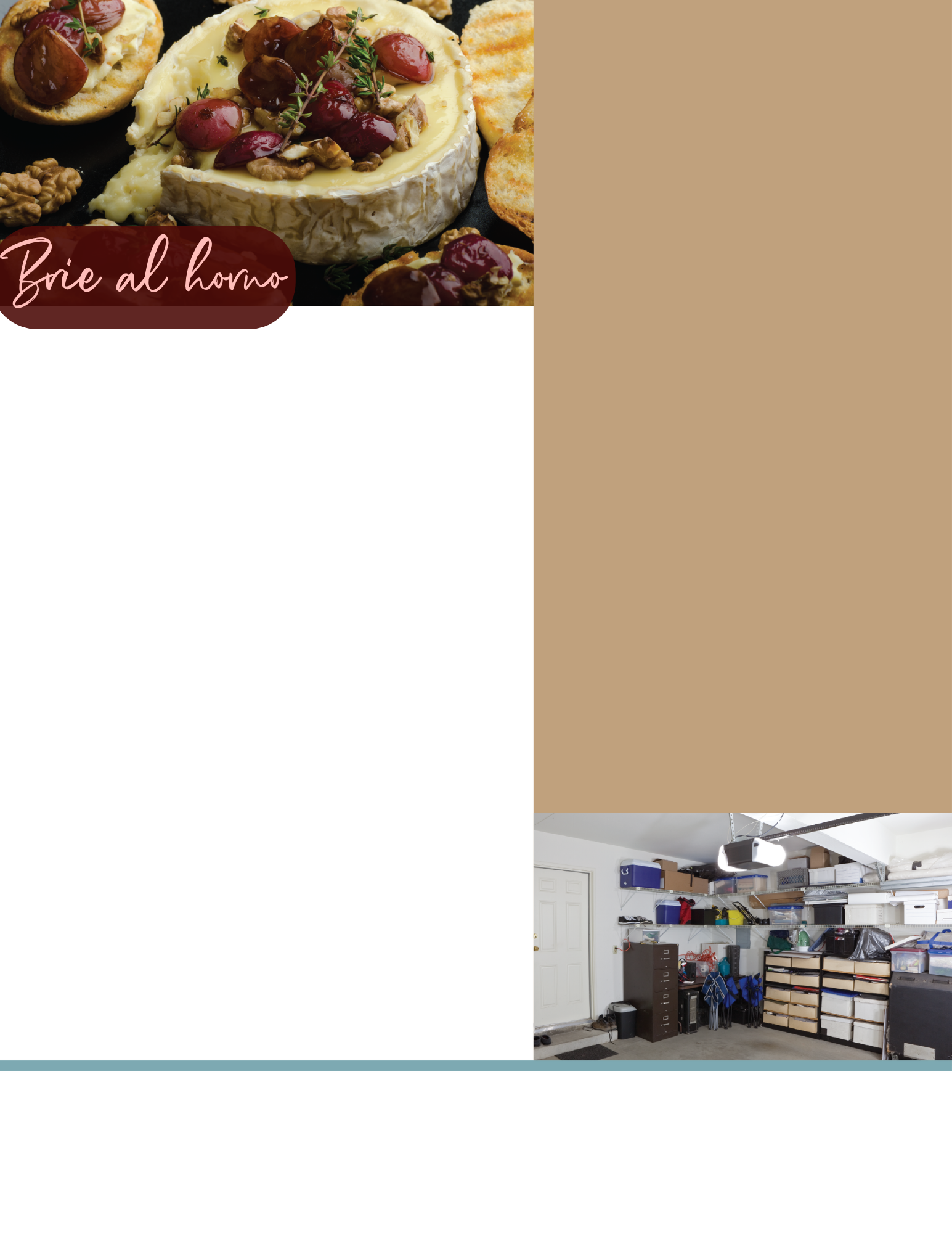 Trucos sencillos para organizar el garaje
Deshazte de todo lo que no uses. Si no lo tienes, no tienes que organizarlo.
Clasifica todo en grupos. (por ejemplo: herramientas de jardín, equipo deportivo, etc.) y guarda los artículos similares juntos.
Utiliza contenedores Rubbermaid grandes, transparentes y apilables con tapa para almacenar todo lo que puedas. Así los mantendrás juntos, limpios y los protegerás de los roedores.
Organiza estratégicamente. Las estanterías sacan las cosas del suelo y las mantienen accesibles.
Aprovecha el espacio del techo para las escaleras y las cosas de temporada, como los árboles de Navidad y los adornos. Asegúrese de que su sistema de almacenamiento en el techo no interfiere con el funcionamiento de la puerta del garaje. 
Ten en cuenta la seguridad, guardando los productos químicos y las herramientas afiladas fuera del alcance de los niños, o buscando otro lugar para la gasolina y el propano, que no son seguros de almacenar en un garaje.
CON NUECES Y FRUTOS SECOS
Ingredientes:
200 g de brie de doble crema3 cucharadas de azúcar moreno envasado3 cucharadas de jarabe de arce1 cucharada de mantequilla2 ramitas de tomillo o romero½ taza de nueces o avellanas tostadas¼ de taza de arándanos secos o cerezas secas
Tiempo de prep.: 5 minutosTiempo cocción: 15 minutosTiempo total: 20 minutosRaciones: 4
Instrucciones:
1. Precalentar el horno a 375°F (190°C). Colocar el brie en una sartén pequeña apta para el horno o en una bandeja de horno forrada con papel pergamino. Hacer una muesca en la parte superior con un cuchillo de pelar para que el queso se caliente rápidamente. Hornee hasta que se ablande y se hinche ligeramente por todos lados unos 15 minutos.
2. Mientras el brie está en el horno, hacer la cobertura: combinar el azúcar moreno, el jarabe de arce, la mantequilla y el tomillo en una cacerola pequeña a fuego medio. Llevar a ebullición; cocinar removiendo hasta que el azúcar moreno se disuelva, aproximadamente 1 minuto. Incorporar las nueces y los arándanos secos.
3. Cubrir inmediatamente el brie caliente con la mezcla de nueces y arándanos y servir con galletas saladas y fruta fresca si se desea.
Consejo: Si se utiliza una sartén pequeña o un plato de cerámica resistente al calor, el brie se mantendrá caliente hasta 15 minutos. También se puede recalentar en el microondas hasta que esté caliente, unos 30 segundos. Si le gustan las nueces tostadas, tueste las nueces antes de añadirlas a la mezcla de azúcar moreno. Hágalo a fuego medio, removiendo hasta que se doren ligeramente, de 3 a 5 minutos.
Información de contacto del agente / foto / sitio web aquí.